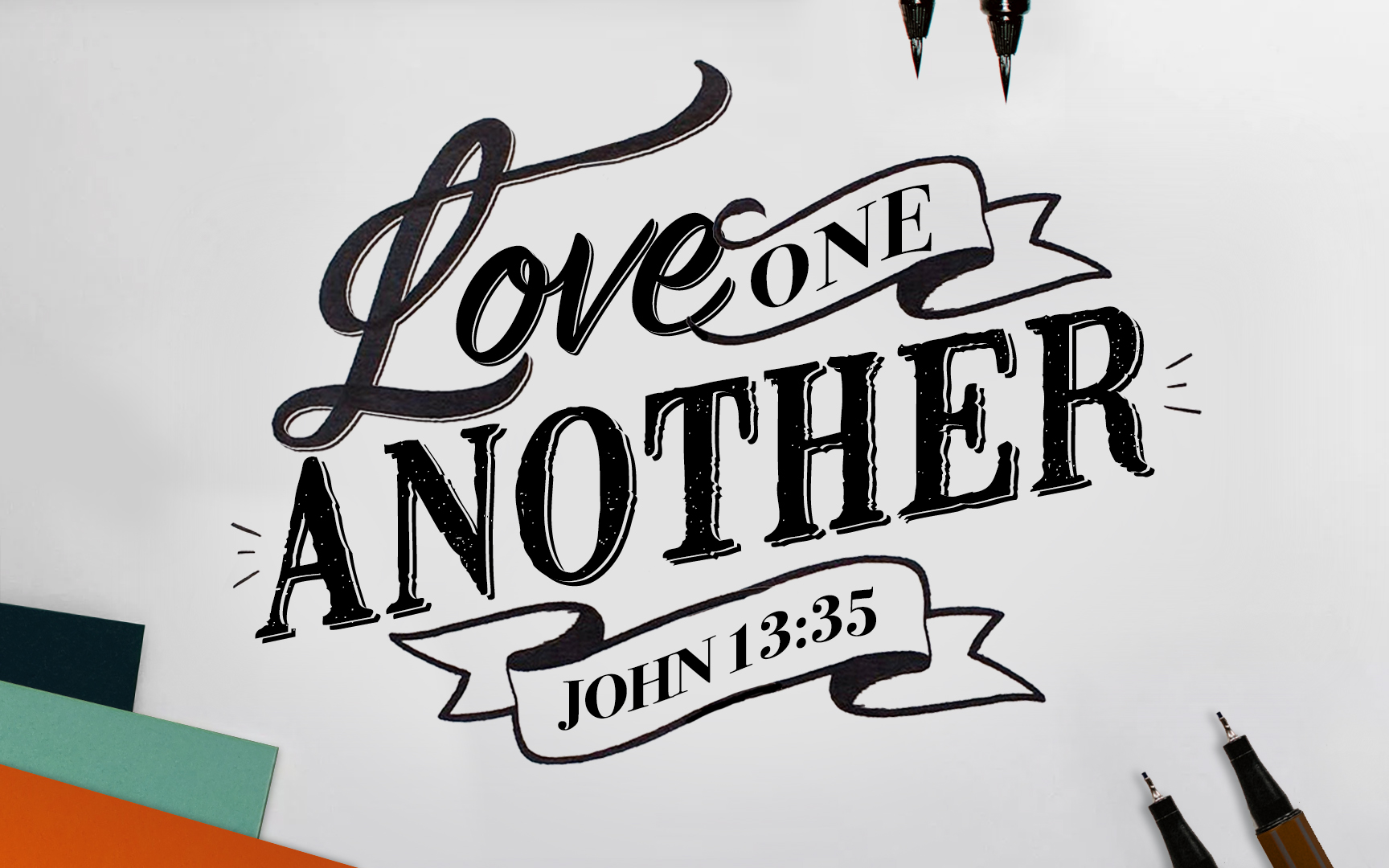 [Speaker Notes: Goals, Speakers, “Top Down” activities and “Bottom Up” activities]
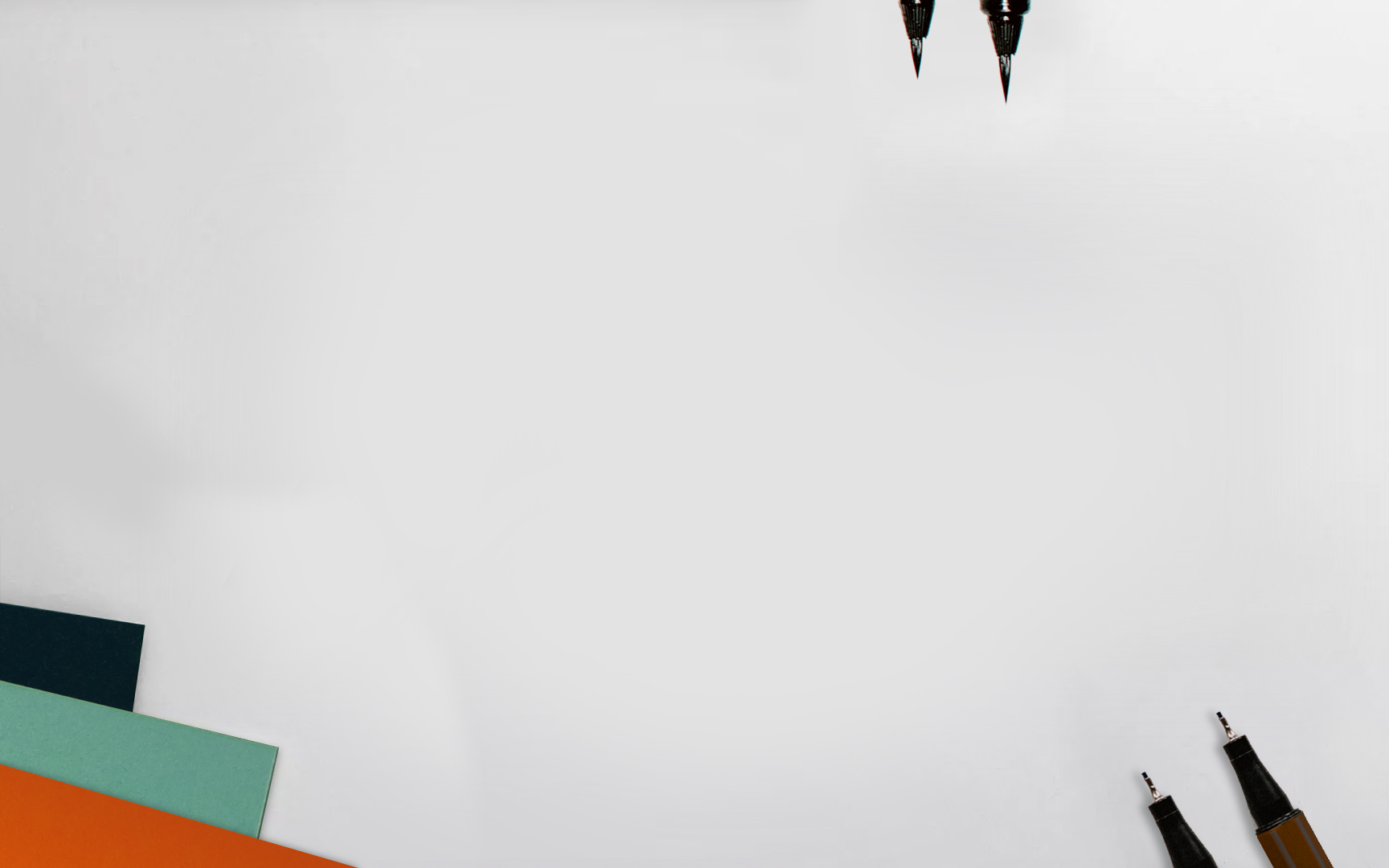 “A new commandment I give to you, that you love one another, even as I have loved you, that you also love one another. By this all men will know that you are My disciples, if you have love for one another.”
John 13:34-35
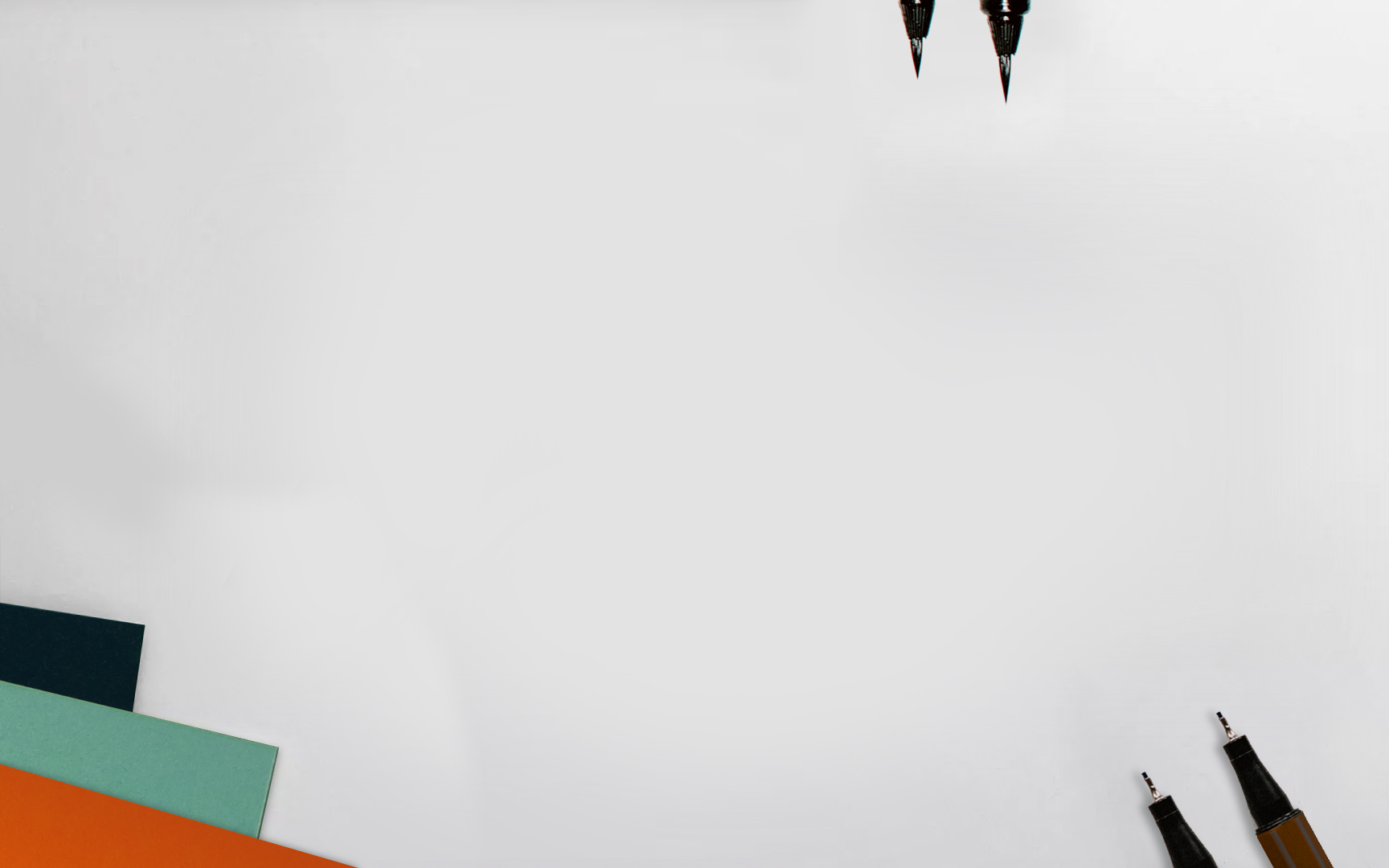 Theme Goals
To study the unique Biblical ways our love for one another can be practiced that surpasses the limits of worldly relationships.
To rekindle, repair, and renew our love for one another after the isolation and social challenges of the last year.
To plan and encourage additional opportunities to spend time together.
To develop a Christ-centered love for one another that neighbors and friends seeking God will notice and wantto join.
[Speaker Notes: Confer, Sing, Confess, & Pray are all – speech related.]
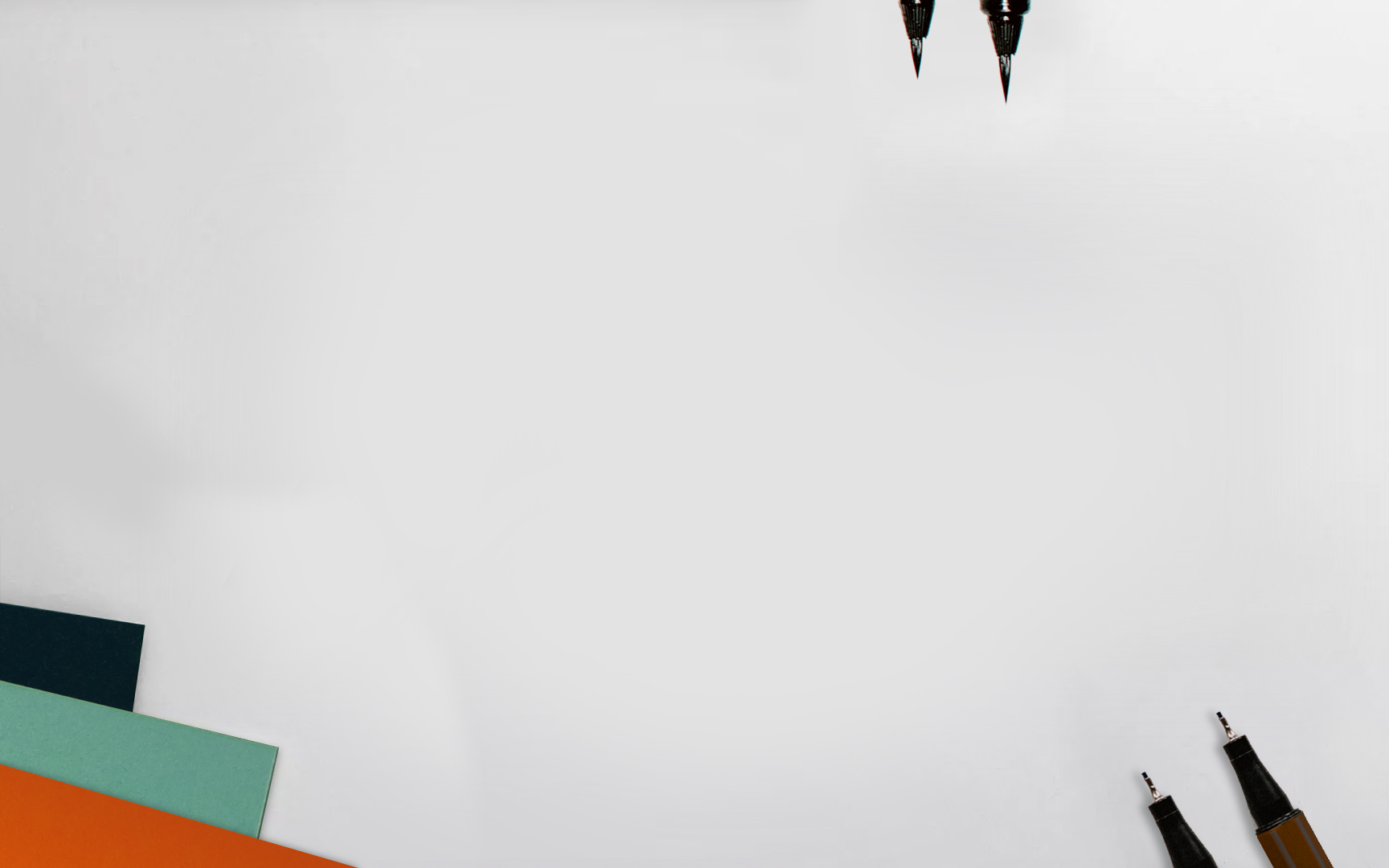 12 So, as those who have been chosen of God, holy and beloved, put on a heart of compassion, kindness, humility, gentleness and patience; 13 bearing with one another, and forgiving each other, whoever has a complaint against anyone; just as the Lord forgave you, so also should you.
Col. 3:12-13
“Forbearing”
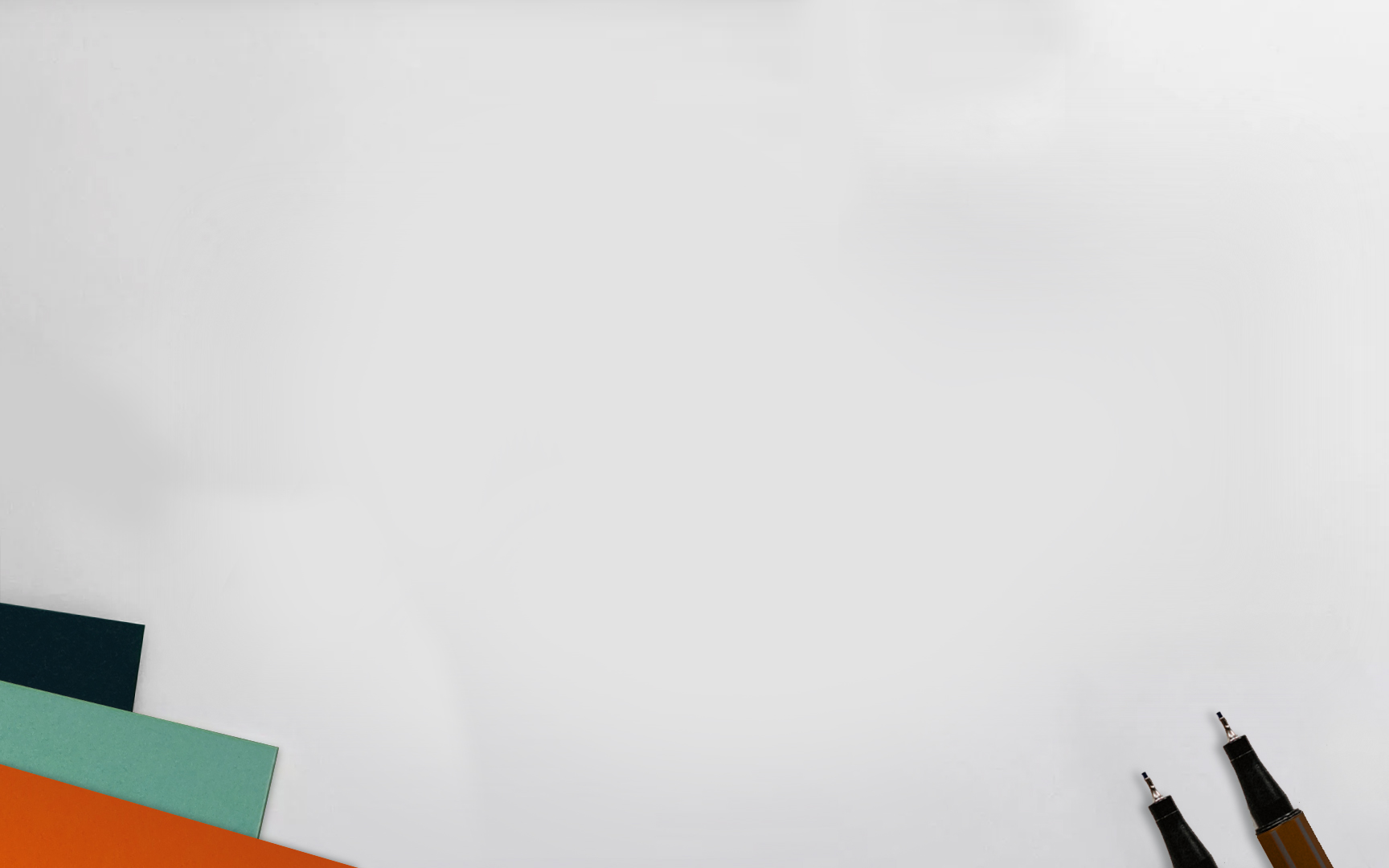 What Is Forbearance?
Anechomai [Greek] – “to hold oneself up against”
Vine’s Dictionary - “self-restraint in the face of provocation…opposite of anger and is associated with mercy”
Essentially it means – “to put up with”
Closely associated words:
Patience (Col. 1:11)
Endure (1 Cor. 13:7)
Longsuffering (Col. 1:11)
Bear (Gal. 6:2)
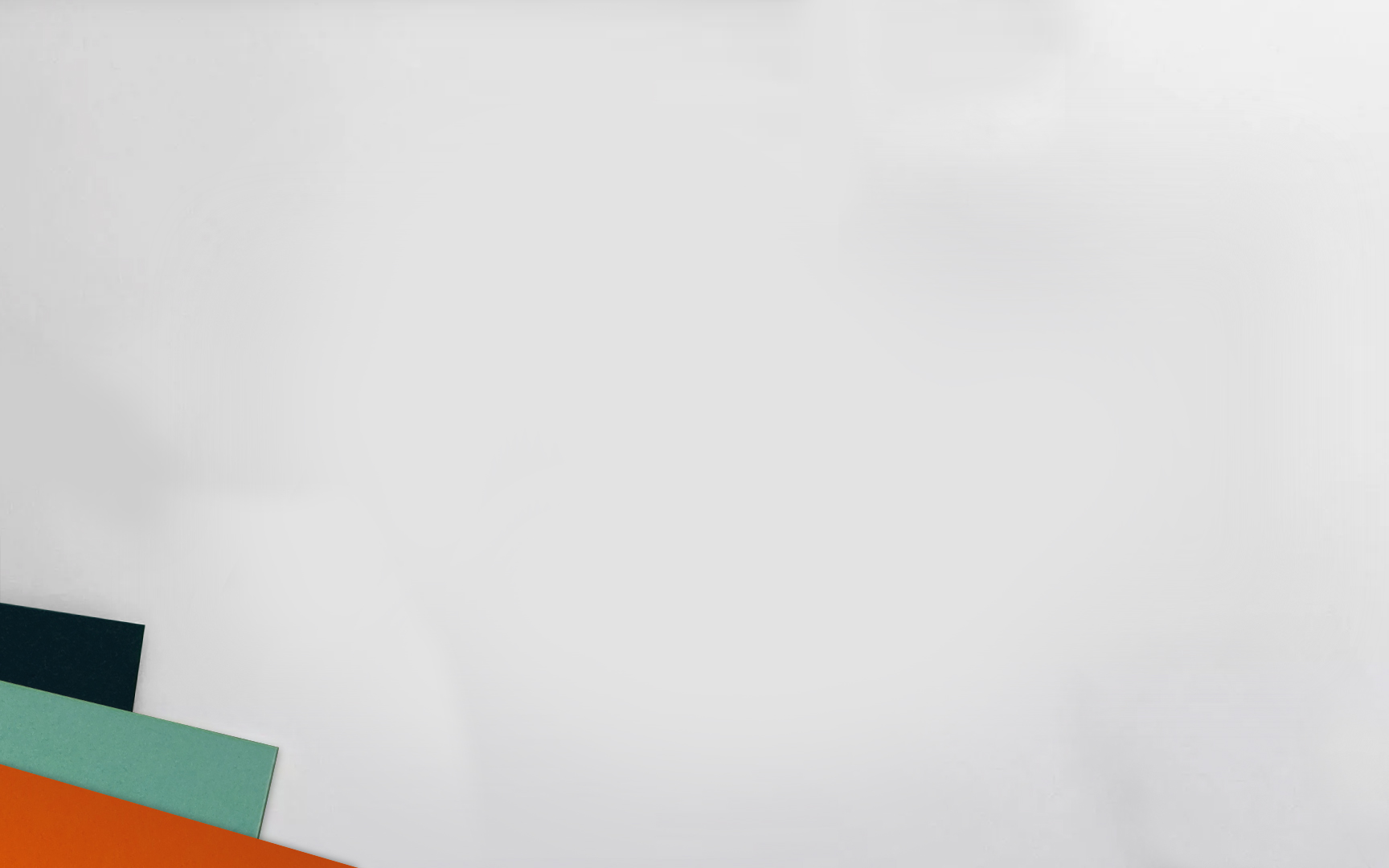 Col. 3:13	vs   Gal. 6:2
“forbearing one another”

“to hold oneself up against”
Two people involved
The burden may/may not be a sinful or difficult circumstance
A burden only for the one forbearing
“bearing one another’s burdens”

“to carry”
Two people involved
The burden is a sin/difficult circumstance
A burden for both people (however distributed)
What is forbearance?
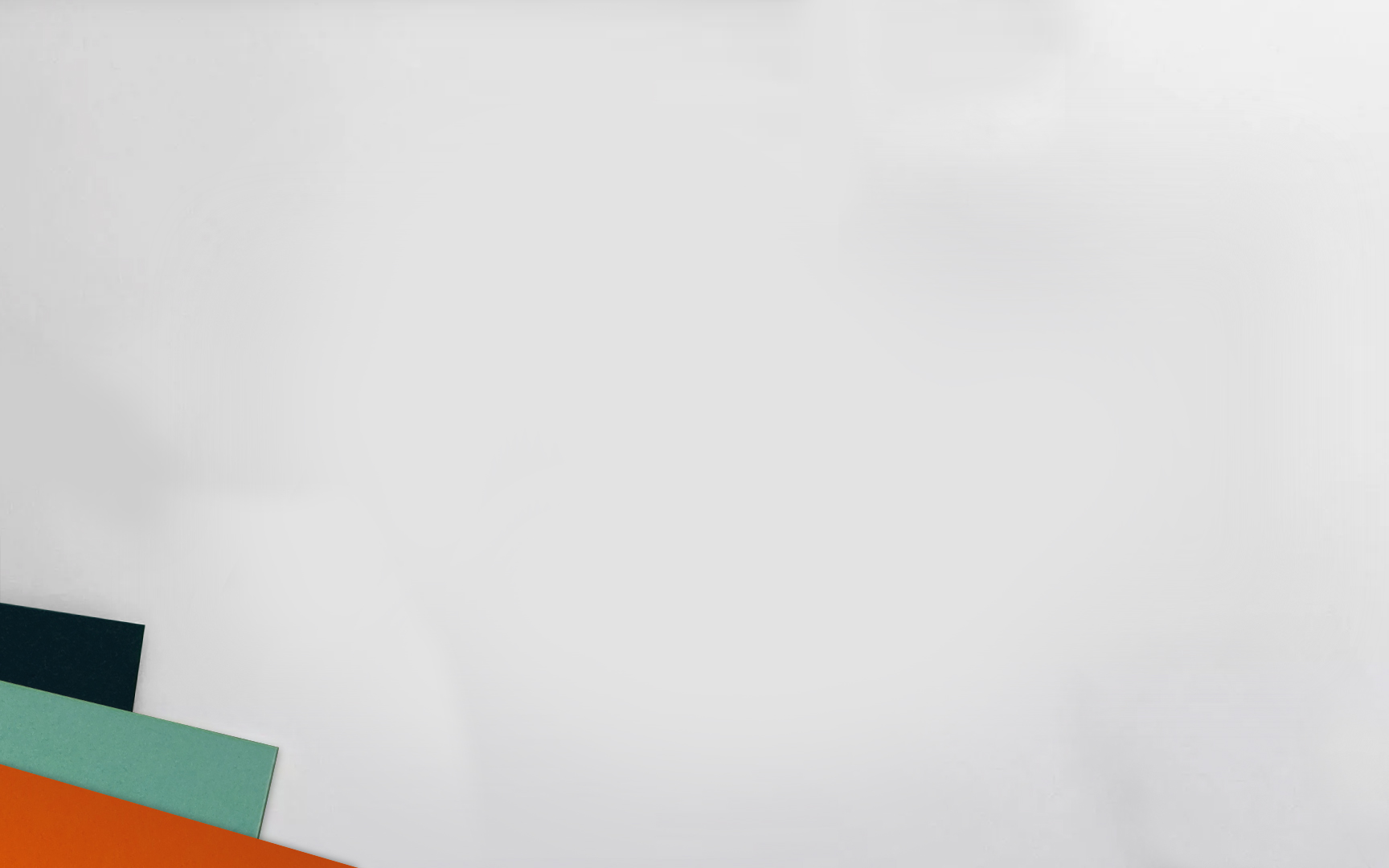 1 Corinthians 13:4-7
4 Love is patient, love is kind and is not jealous; love does not brag and is not arrogant, 5 does not act unbecomingly; it does not seek its own, is not provoked, does not take into account a wrong suffered, 6 does not rejoice in unrighteousness, but rejoices with the truth; 7 bears all things, believes all things, hopes all things, endures all things.
What is forbearance?
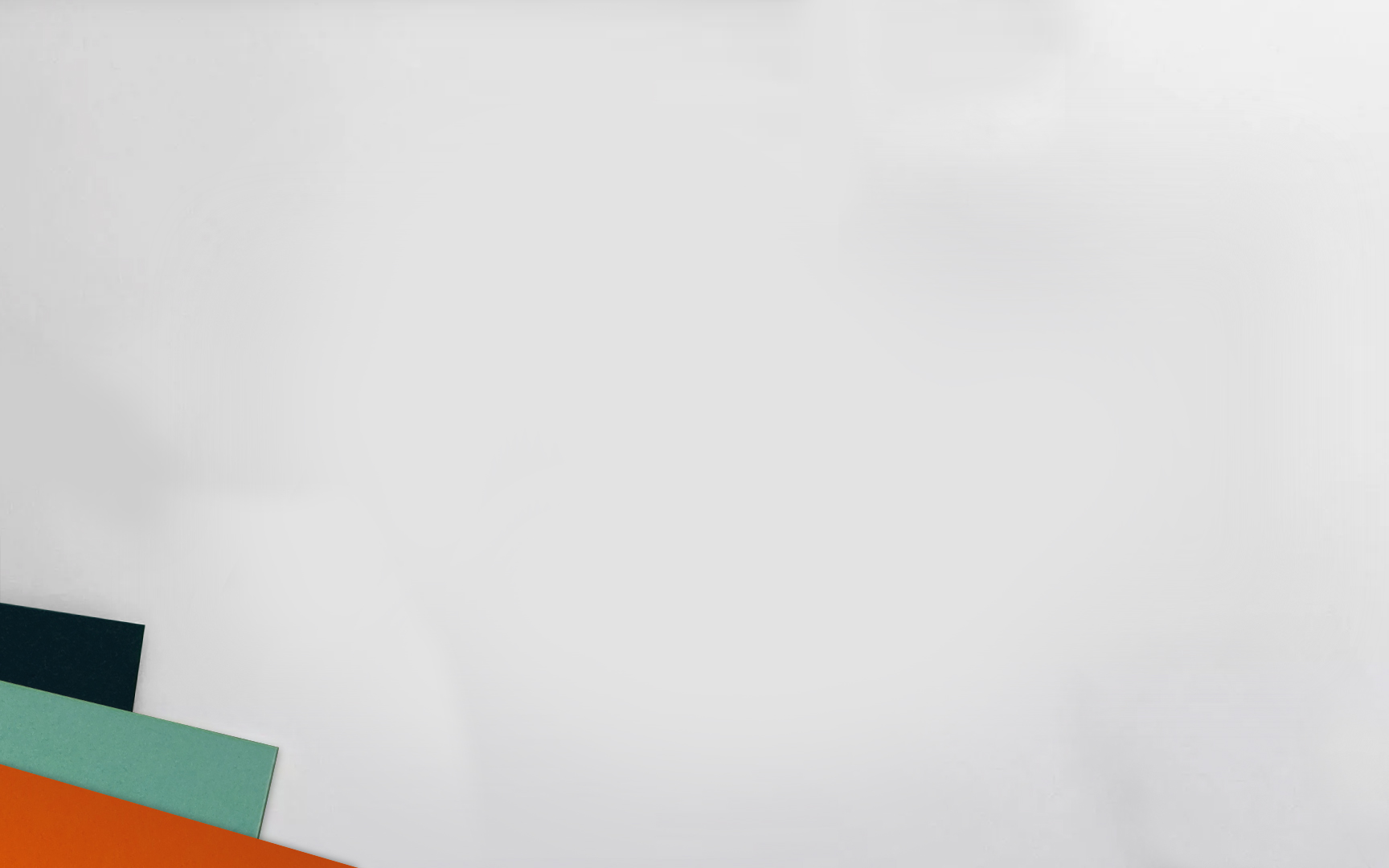 Forbearance and Forgiveness
“13 bearing with one another, and forgiving each other, whoever has a complaint against anyone; just as the Lord forgave you, so also should you.”
Col. 3:13
“[walk] 2 with all humility and gentleness, with patience, showing tolerance for one another in love…32 Be kind to one another, tender-hearted, forgiving each other, just as God in Christ also has forgiven you.”
Eph. 4:2; 32
Forgiveness = not continuous
Forbearance = continuous
What is forbearance?
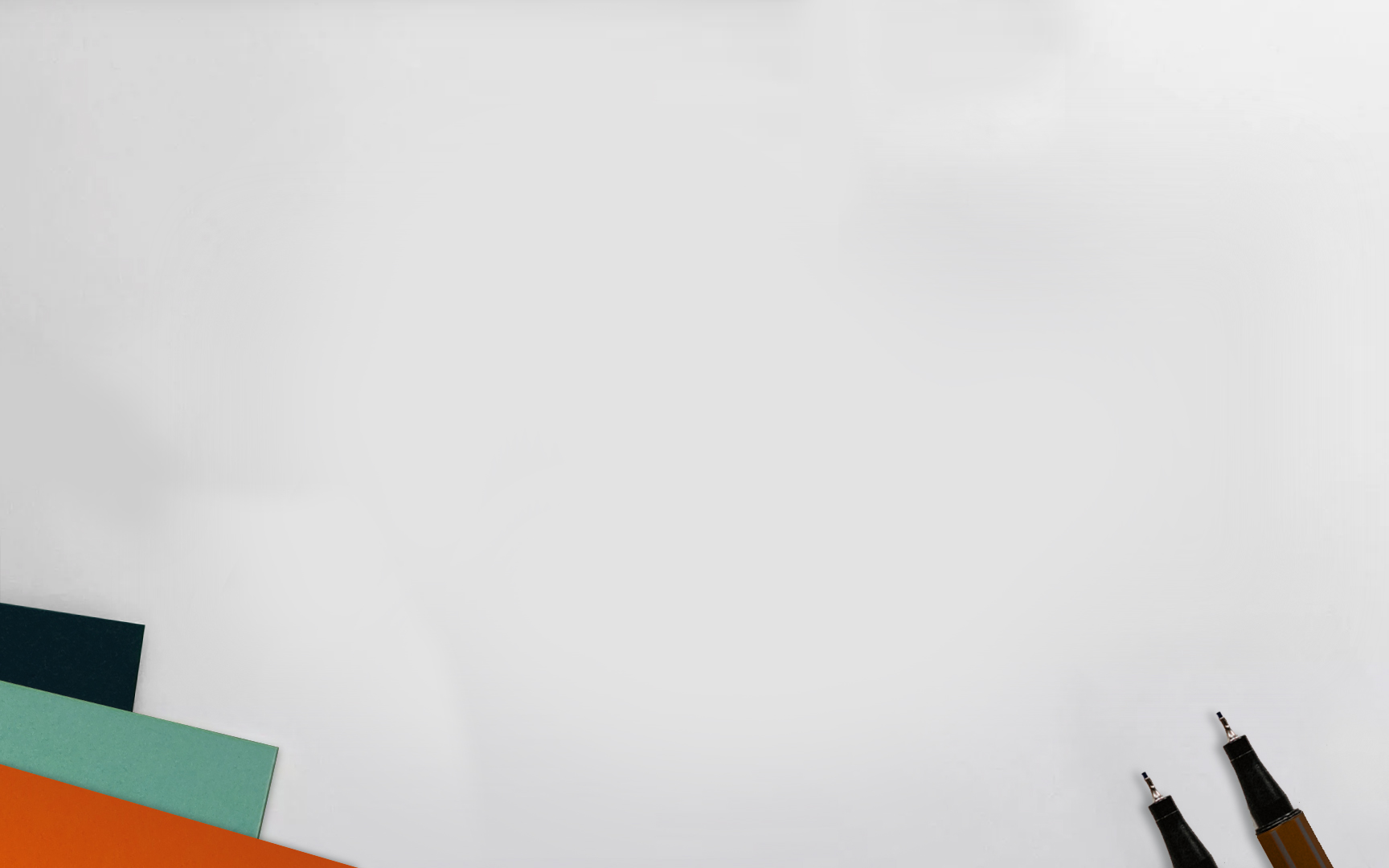 What Is Forbearance?
Forbearance is an ongoing suffering we choose in love that serves as the foundation of forgiveness.
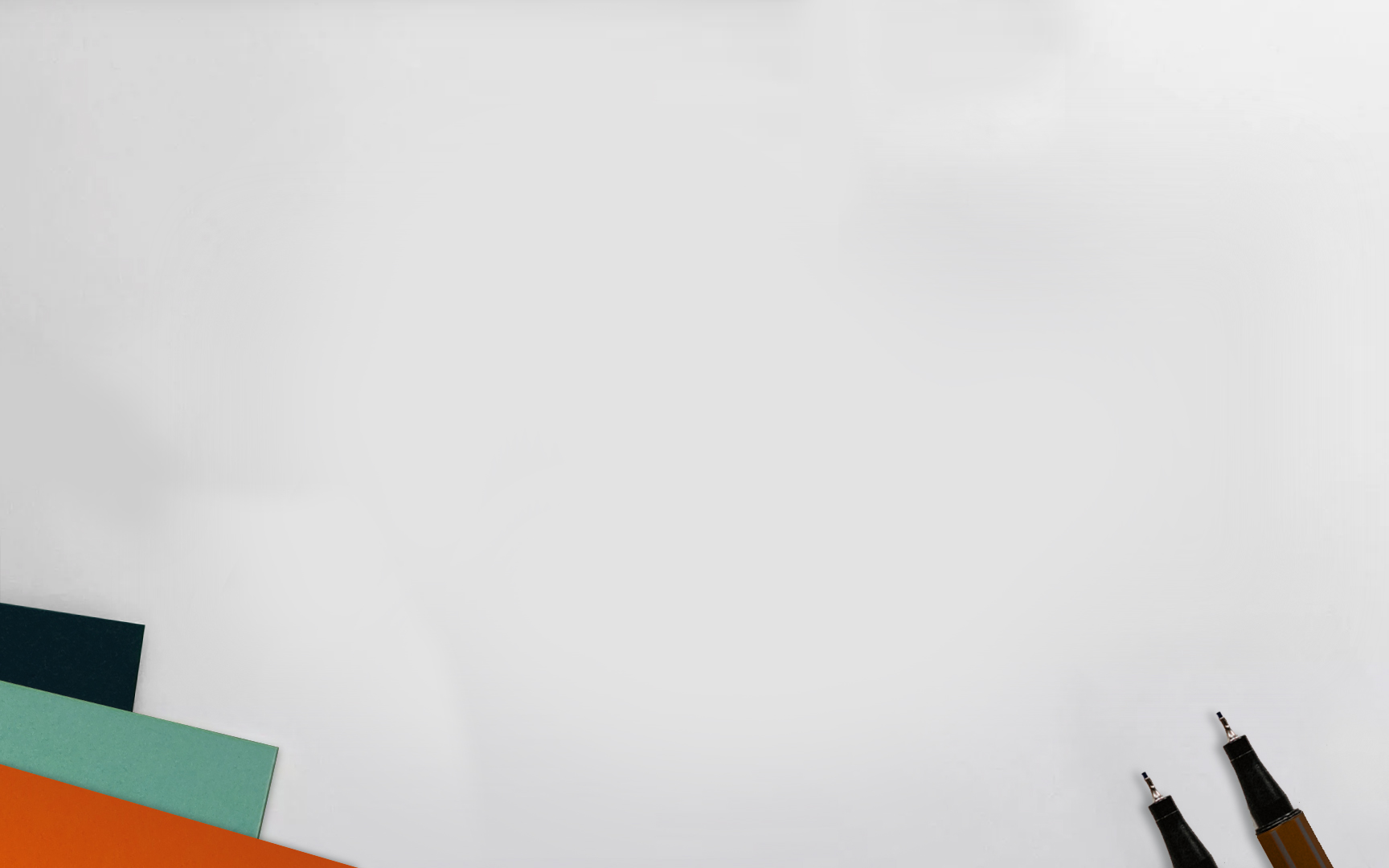 To Whom Forbearance?
Parent to child
Child to parent
Spouse
Brethren
Others
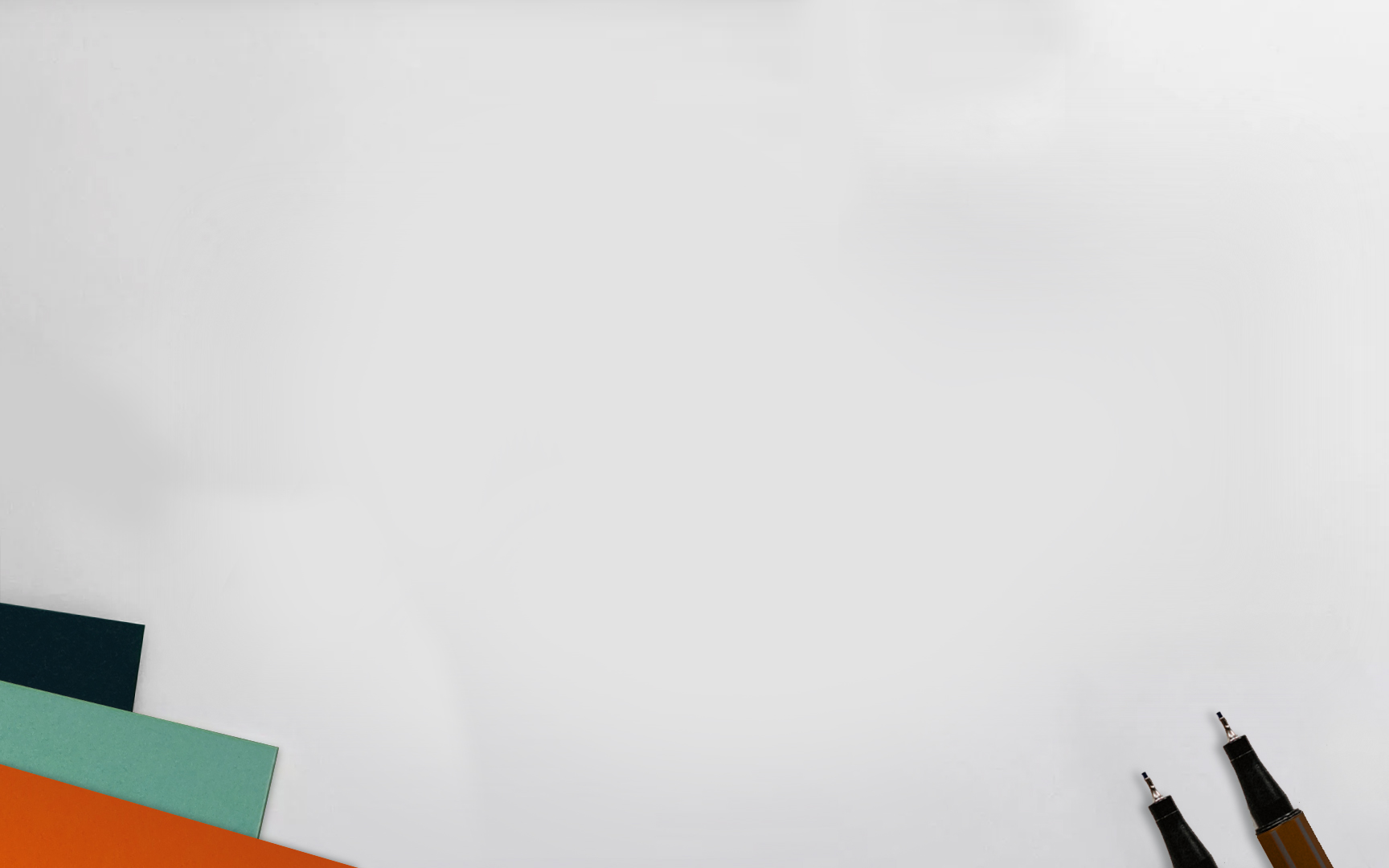 When Forbearance?
Only when they ask for it?
Only when it’s something they can’t control?
Only when it doesn’t hurt?
Only when it’s not a sin?
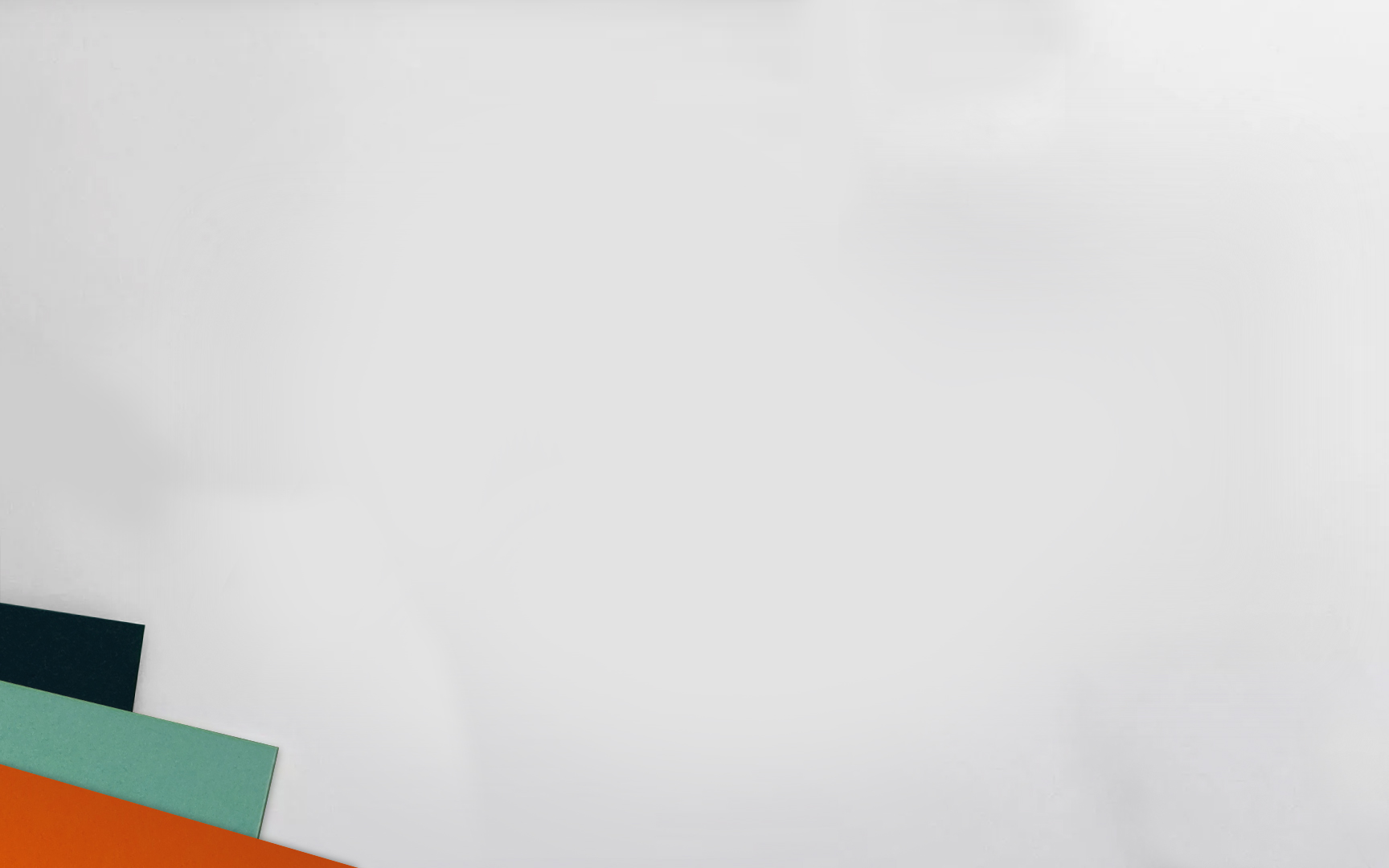 Only when it’s a sin?
“In the same way, you wives, be submissive to your own husbands so that even if any of them are disobedient to the word, they may be won without a word by the behavior of their wives 2 when they observe your chaste conduct accompanied by fear.”
1 Pet. 3:1-2
When forbearance?
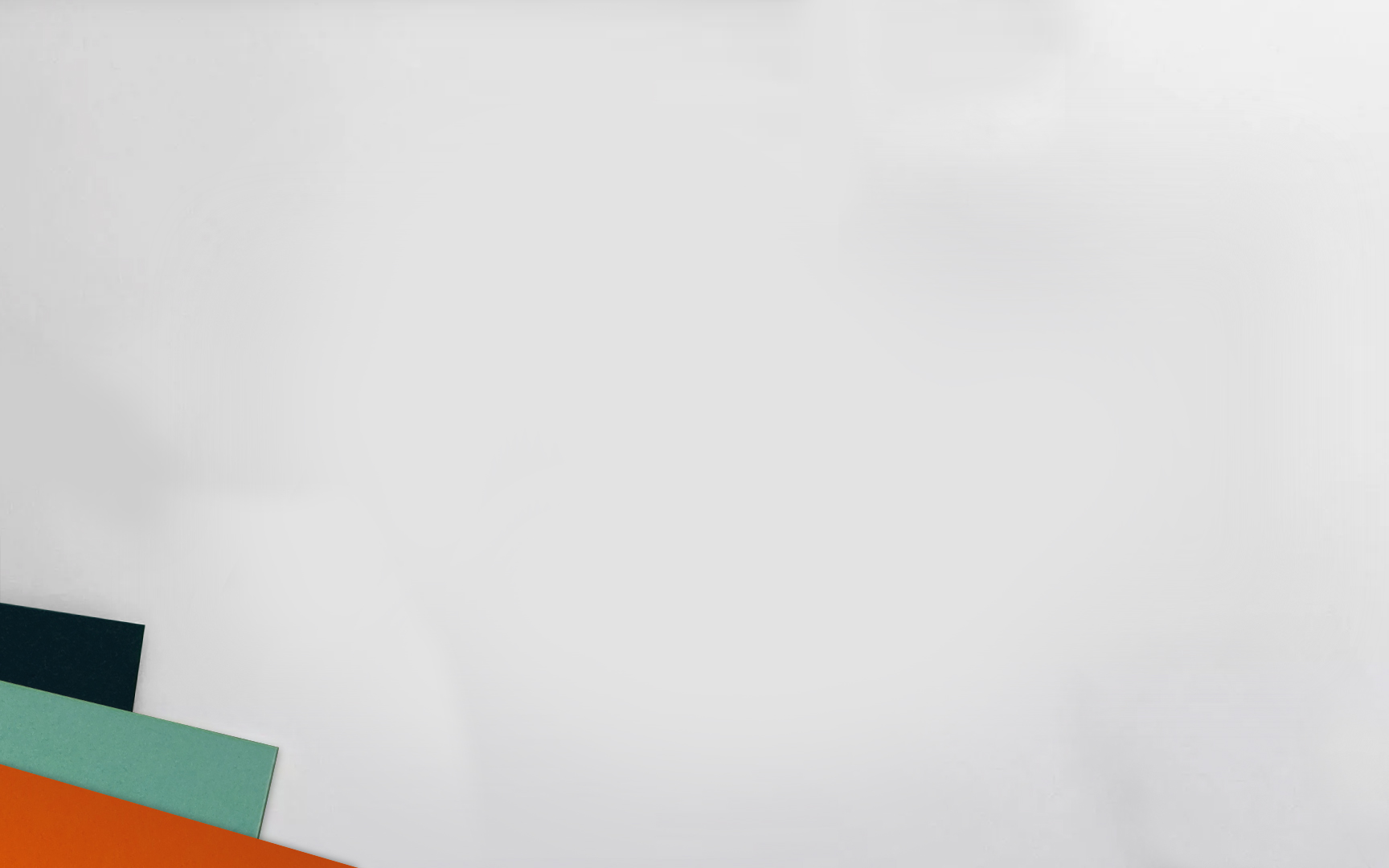 How/when do we correct the sin?
23 But refuse foolish and ignorant speculations, knowing that they produce quarrels. 24 The Lord’s bond-servant must not be quarrelsome, but be kind to all, able to teach, patient when wronged, 25 with gentleness correcting those who are in opposition, if perhaps God may grant them repentance leading to the knowledge of the truth, 26 and they may come to their senses and escape from the snare of the devil, having been held captive by him to do his will.
2 Tim. 2:23-26
When forbearance?
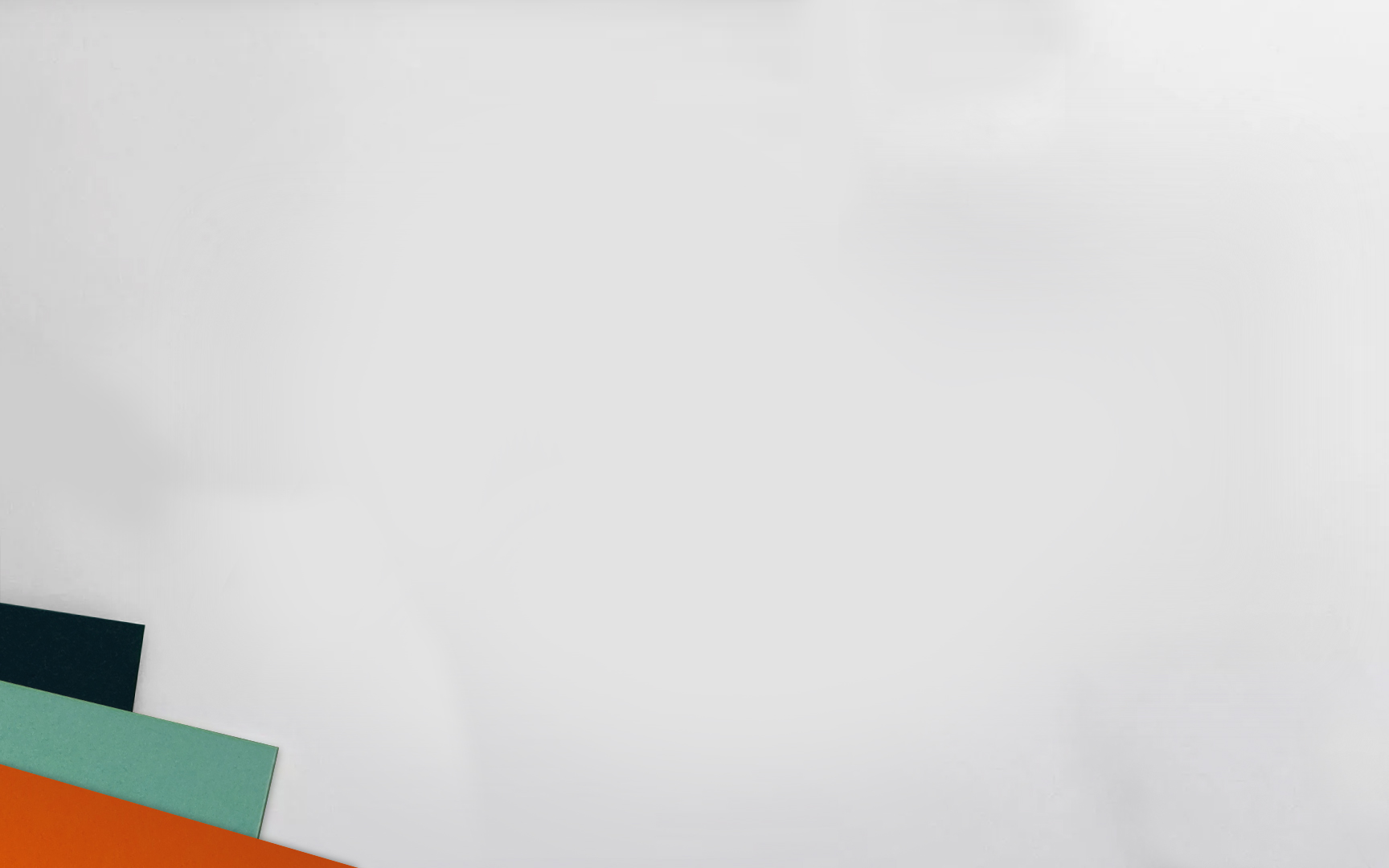 How/when do we correct the sin?
“2 preach the word; be ready in season and out of season; reprove, rebuke, exhort, with great patience and instruction. 3 For the time will come when they will not endure sound doctrine; but wanting to have their ears tickled, they will accumulate for themselves teachers in accordance to their own desires, 4 and will turn away their ears from the truth and will turn aside to myths.”
2 Tim. 4:2-4
When forbearance?
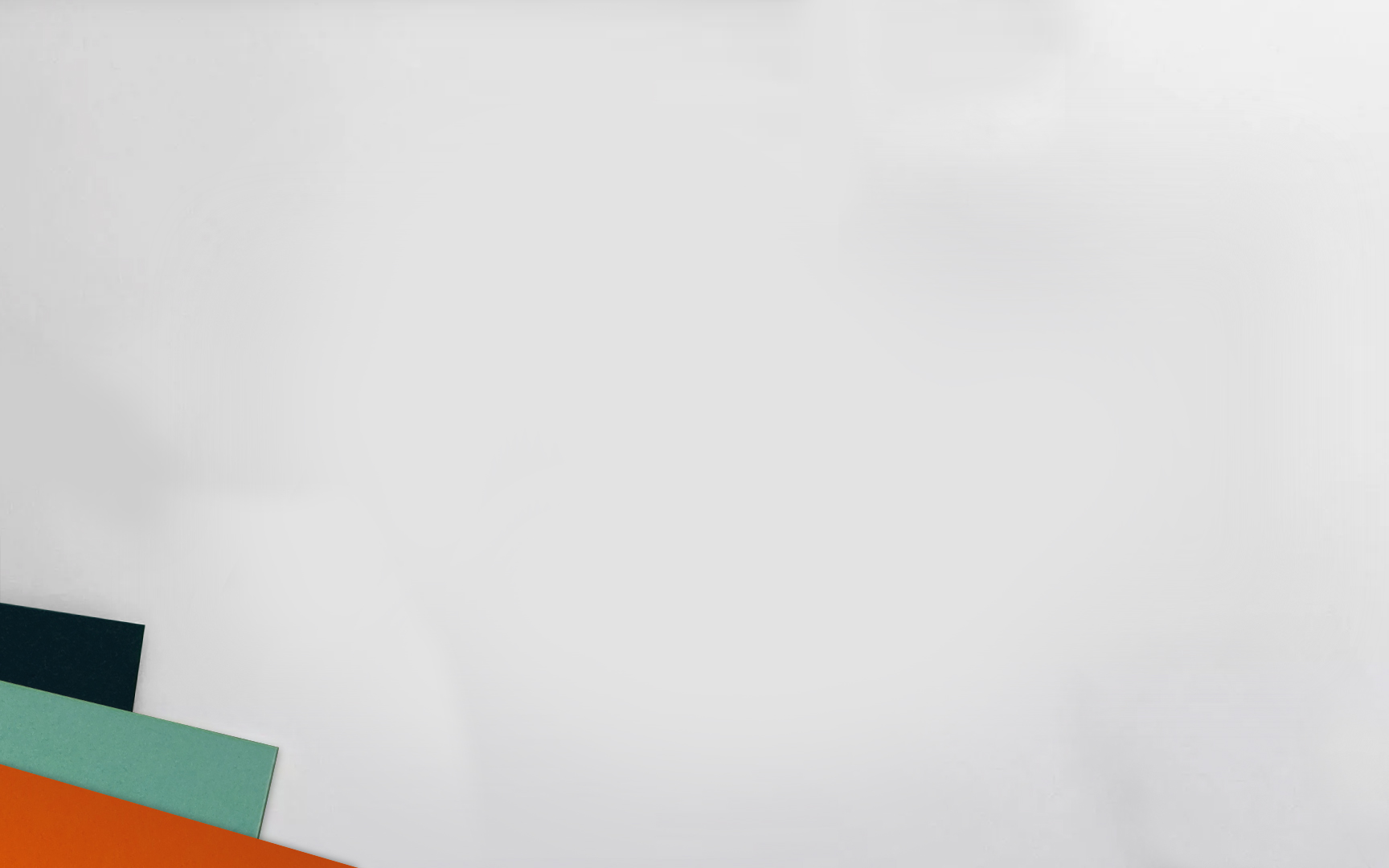 The Motivation When Correcting…
“My brethren, if any among you strays from the truth and one turns him back, 20 let him know that he who turns a sinner from the error of his way will save his soul from death and will cover a multitude of sins.”
James 5:19-20

“If your brother sins, go and show him his fault in private; if he listens to you, you have won your brother.”
Matt. 18:15
When forbearance?
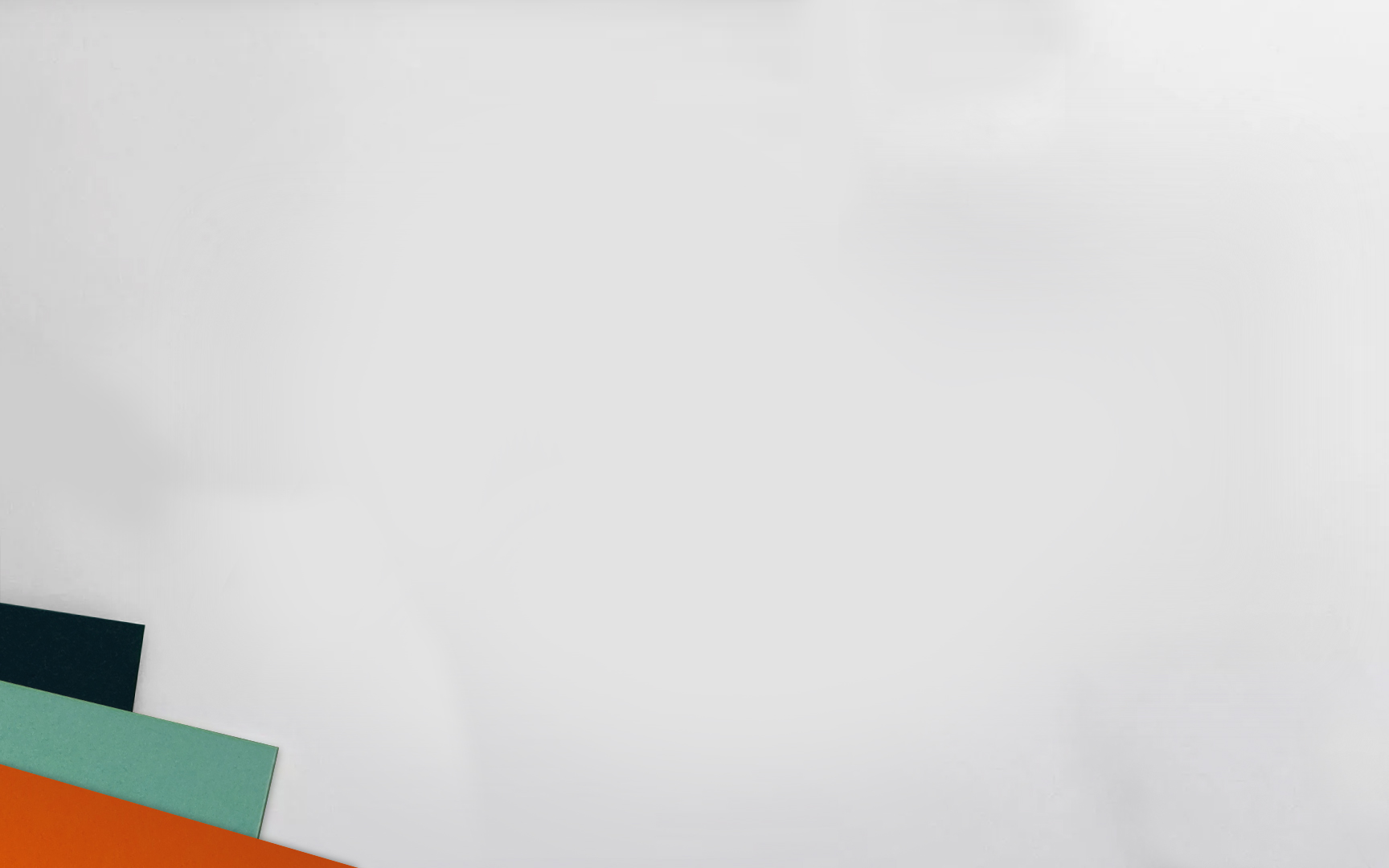 Why Forbearance?
To protect the weak:
“We then who are strong ought to bear with the scruples of the weak, and not to please ourselves. 2 Each of us is to please his neighbor for his good, to his edification. 3 For even Christ did not please Himself…
Rom. 15:1-3
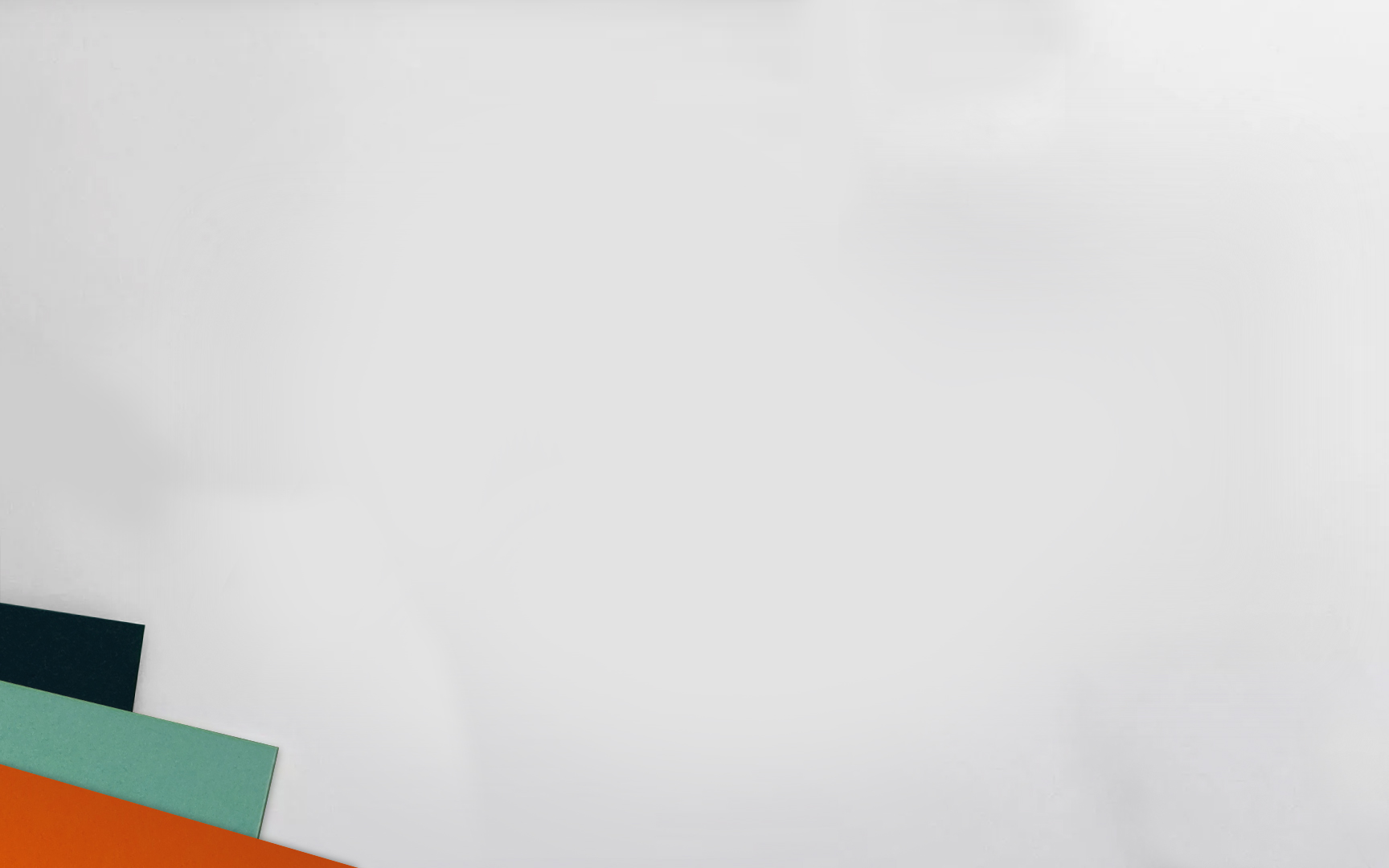 Why Forbearance?
To protect the weak
To not get in the way of the Gospel:
We give no offense in anything, that our ministry may not be blamed… in labors, in sleeplessness, in fastings; 6 by purity, by knowledge, by longsuffering, by kindness, … by sincere love,
2 Cor. 6:3-6
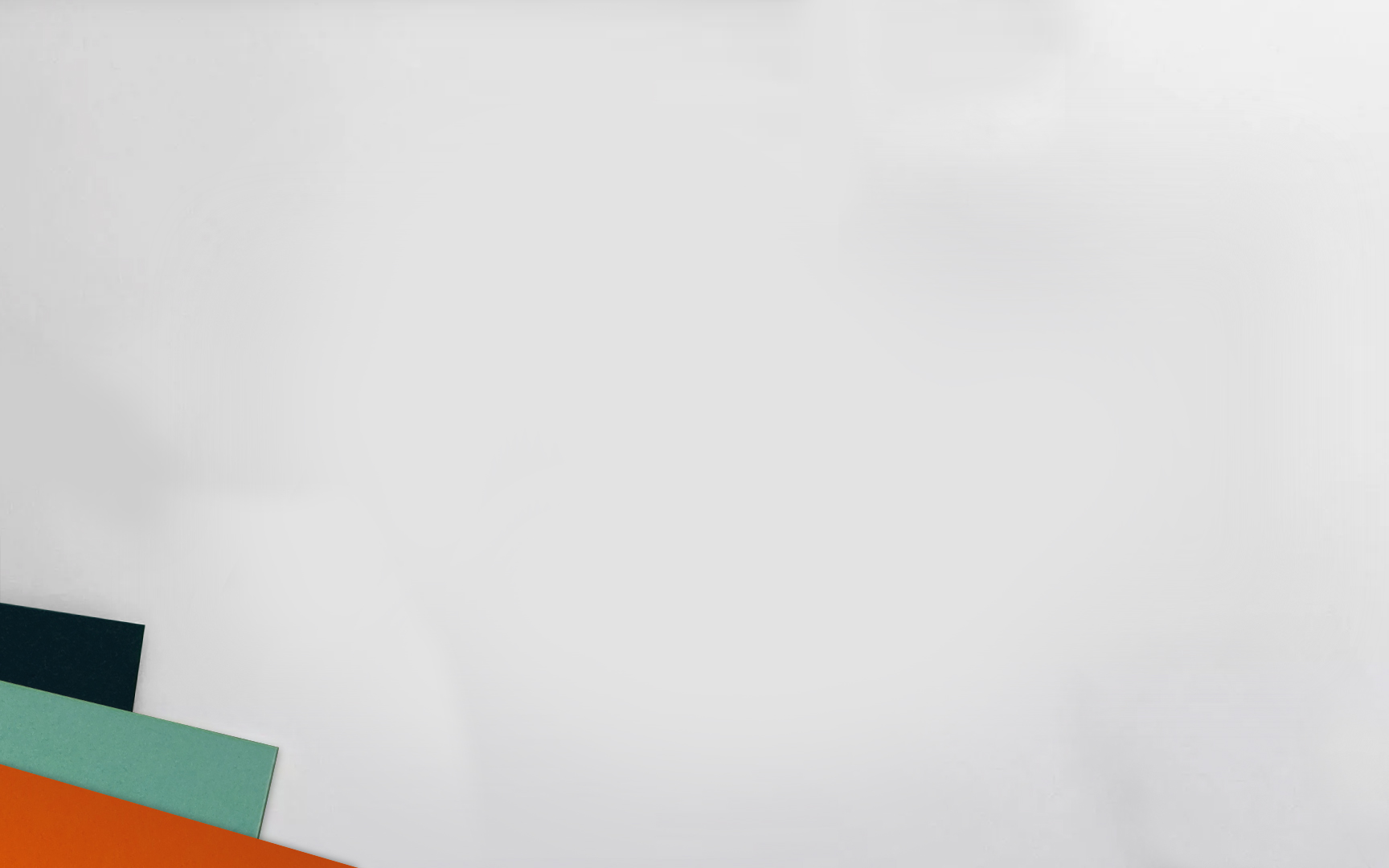 Why Forbearance?
To protect the weak
To not get in the way of the Gospel
To preserve unity:“…walk worthy of the calling with which you were called, 2 with all lowliness and gentleness, with longsuffering, bearing with one another in love, 3endeavoring to keep the unity of the Spirit in the bond of peace.
Eph. 4:1-3
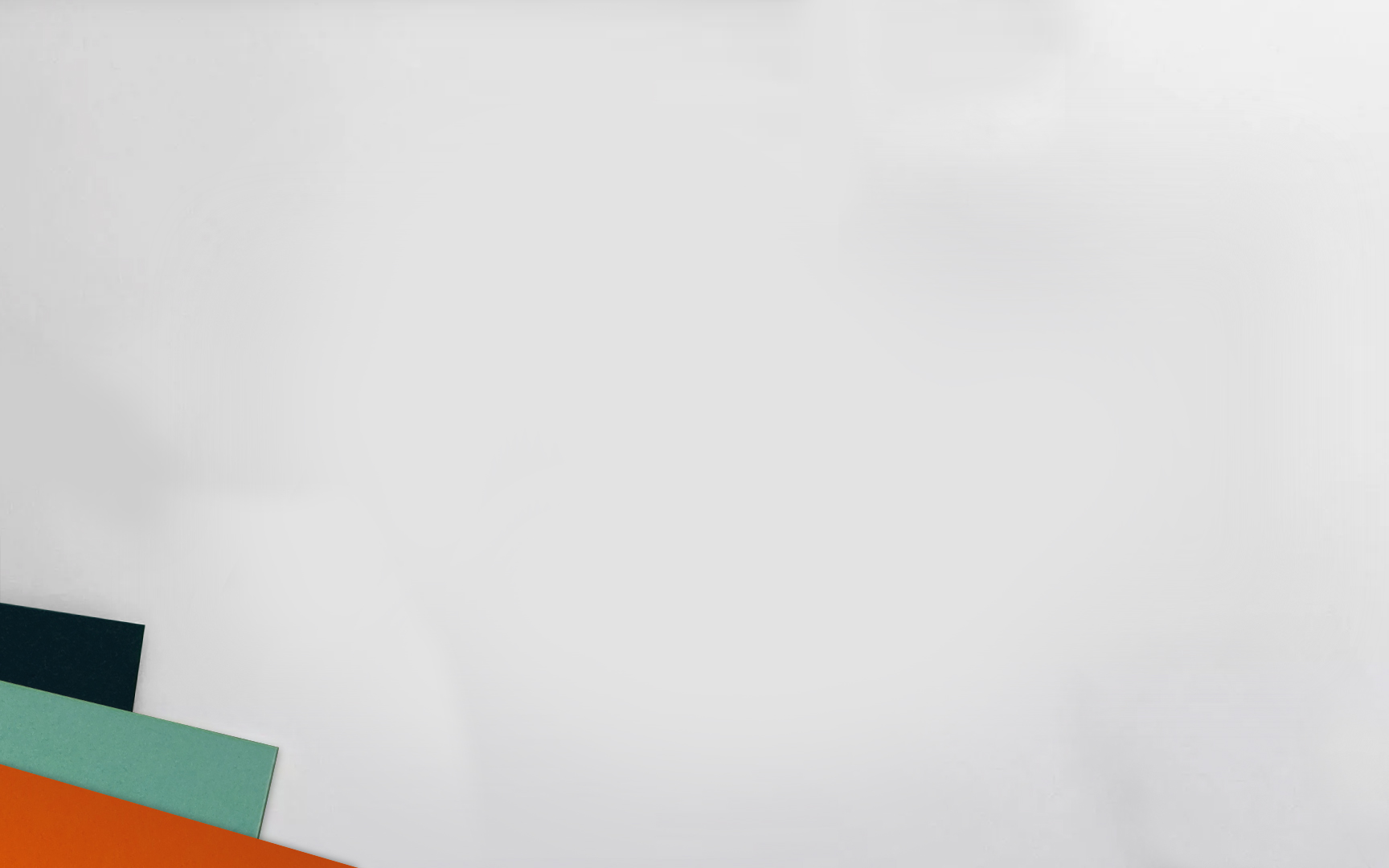 Why Forbearance?
To protect the weak
To not get in the way of the Gospel
To preserve unity
To imitate God
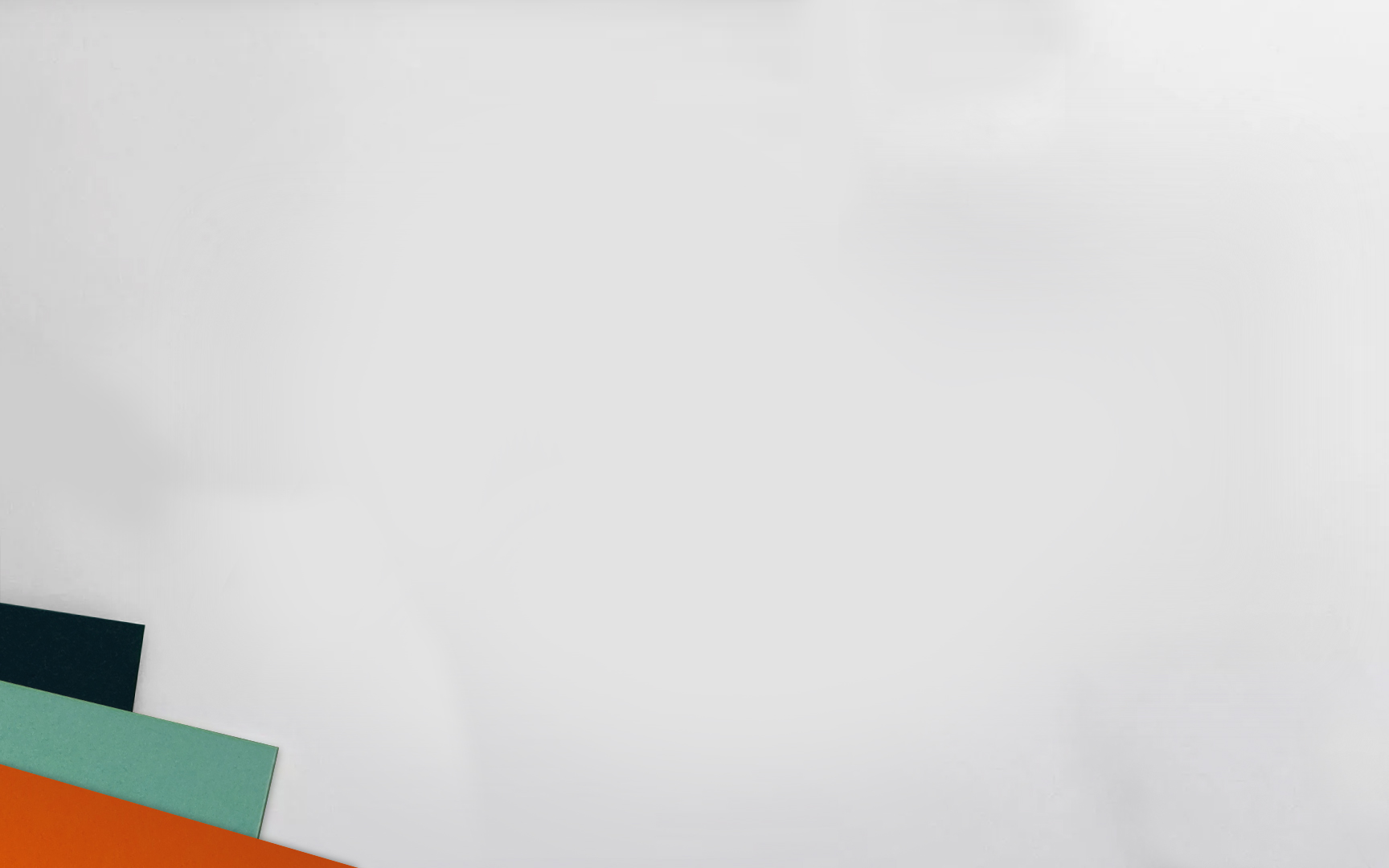 God’s Forbearance
Passed over sins

“…Whom God set forth as a propitiation by His blood, through faith, to demonstrate His righteousness, because in His forbearance God had passed over the sins that were previously committed?” 
Rom 3:25
Why forbearance?
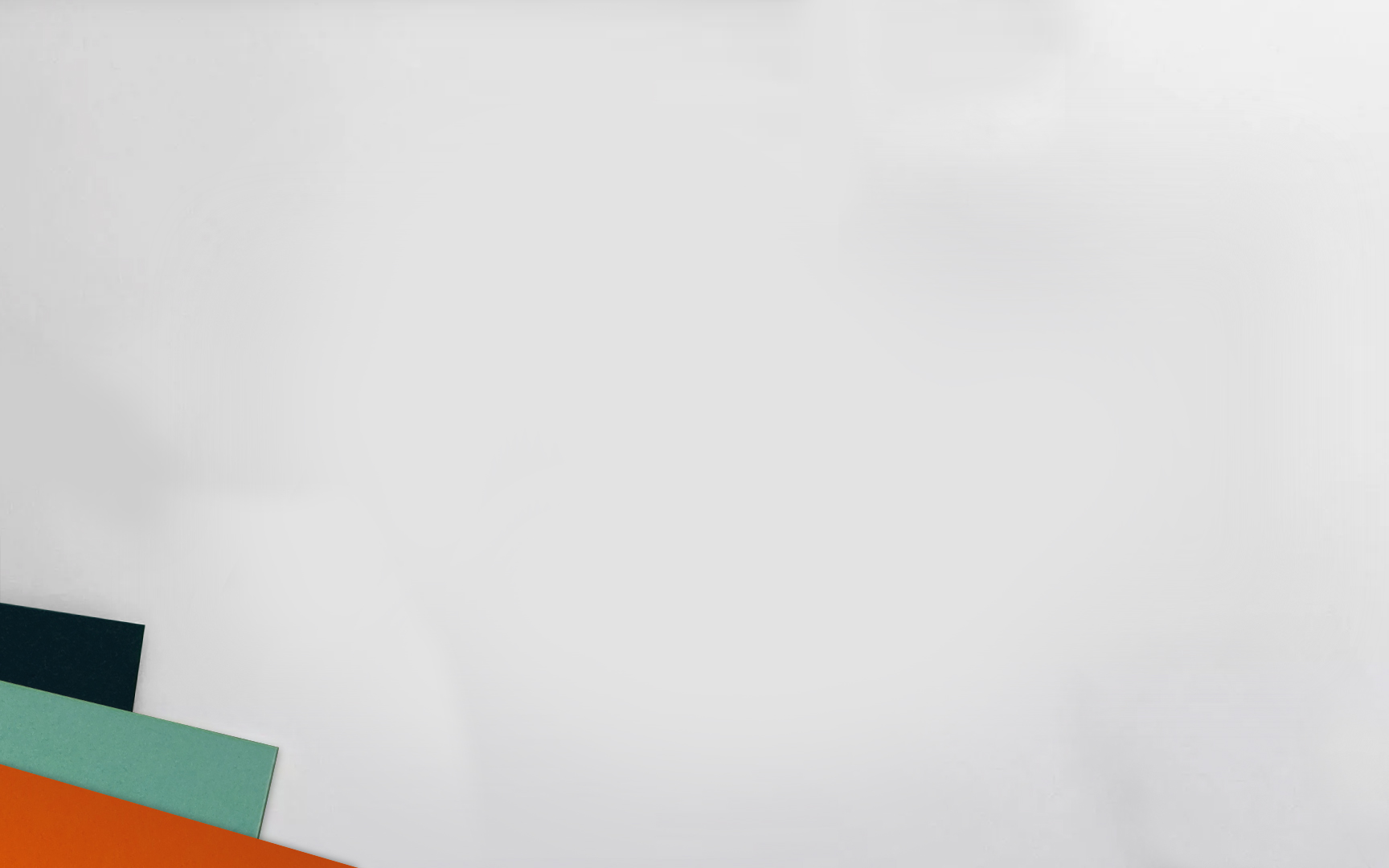 God’s Forbearance
Passed over sins
Holds back judgment

…Be diligent to be found by Him in peace, without spot and blameless; 15 and consider that the longsuffering of our Lord is salvation.  
II Pet 3:14-15
Why forbearance?
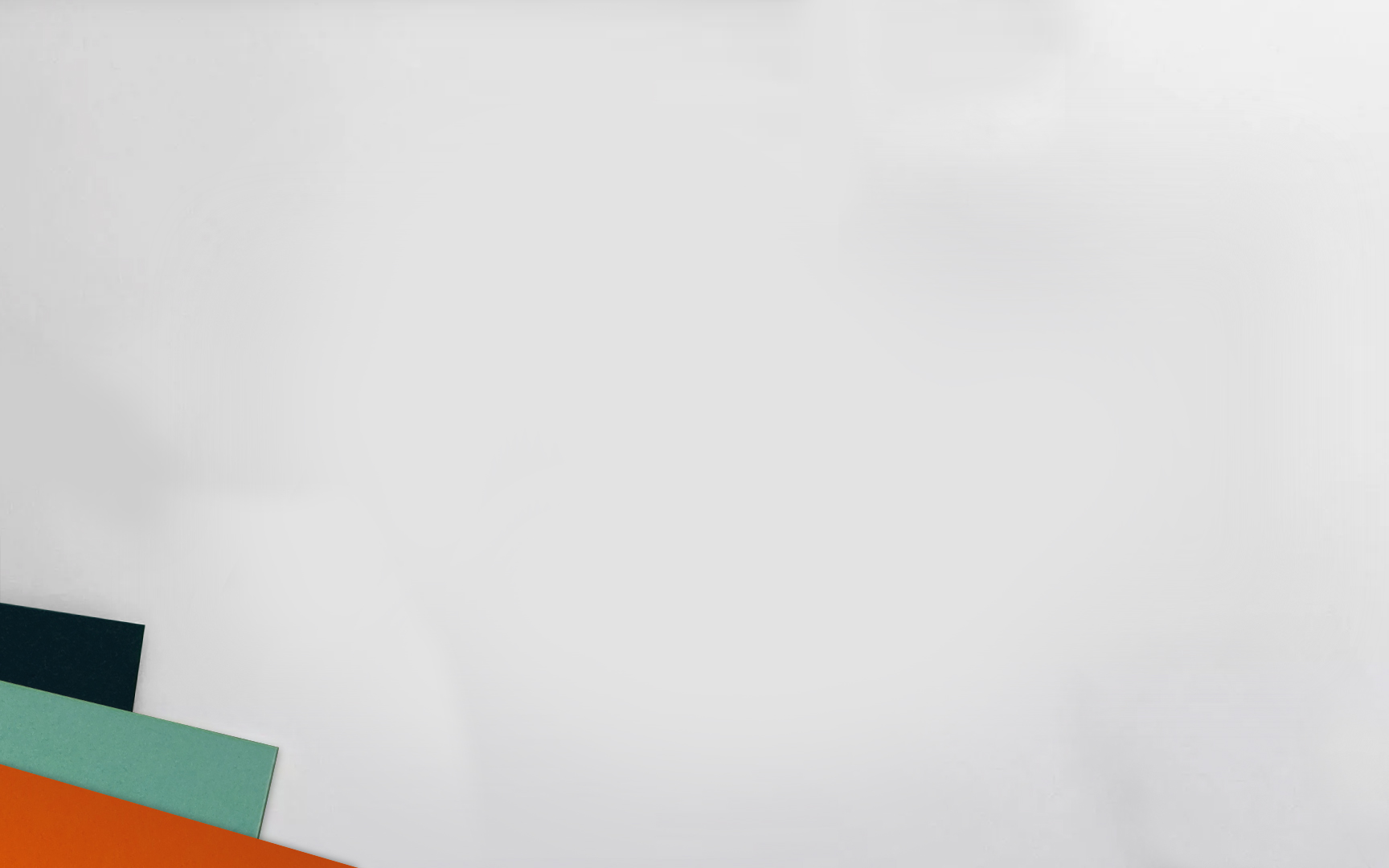 God’s Forbearance
Passed over sins
Holds back judgment
Leading to repentance
“And do you think this, O man, you who judge those practicing such things, and doing the same, that you will escape the judgment of God?  4 Or do you despise the riches of His goodness, forbearance, and longsuffering, not knowing that the goodness of God leads you to repentance?”  			Rom 2:4
Why forbearance?
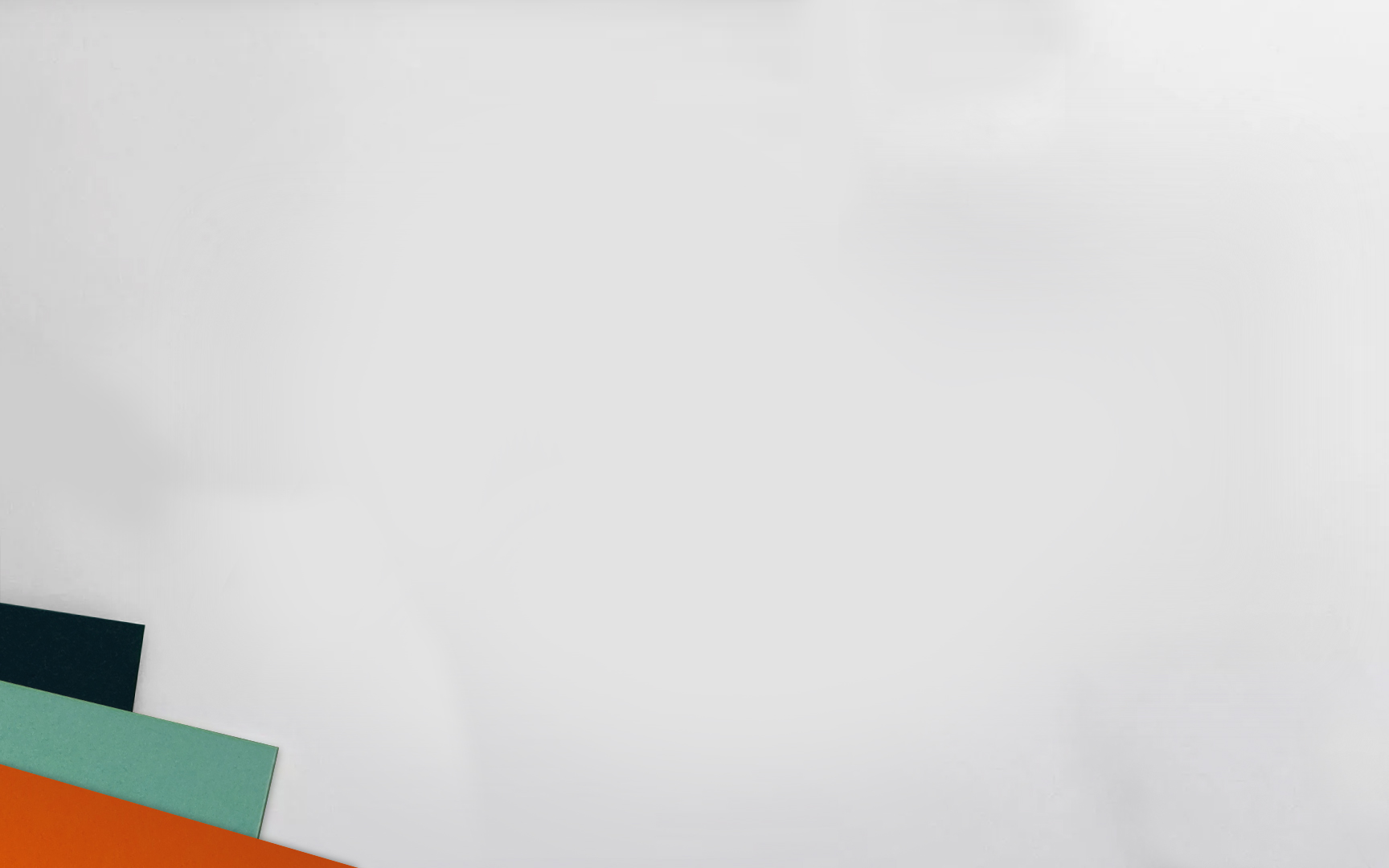 Forbear One Another
Be motivated by love (think of the Golden Rule)
Understand the purpose is for the welfare of others
Remember God’s example